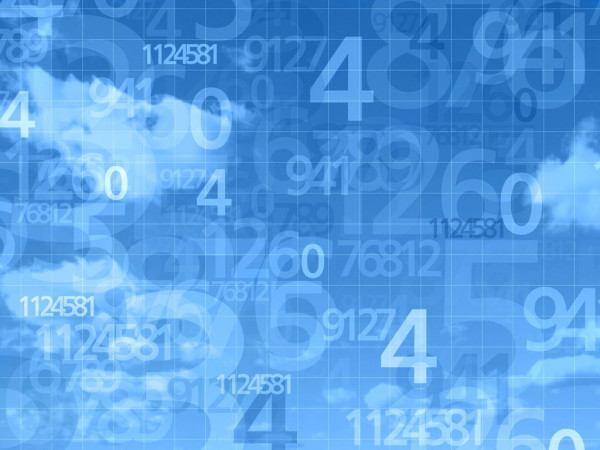 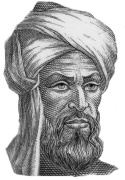 Аль-Хорезмі – 
геній алгоритму
Підготувала:
Фахлюлова Сабіна, 
учениця 8 класу
Васюківської гімназії 
Керівник:
вчитель математики,
Шевченко Юлія Вікторівна
Абу Абдаллах Мухаммад
ібн Муса аль-Хорезмі
(783 – 850)
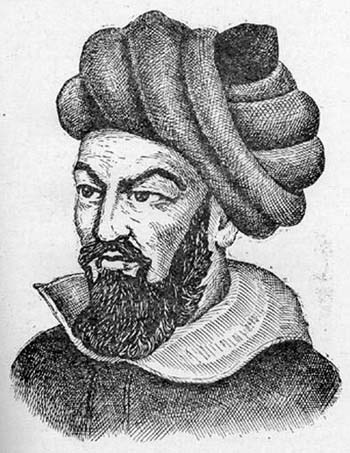 أبو عبد الله محمد بن موسی الخوارزمی
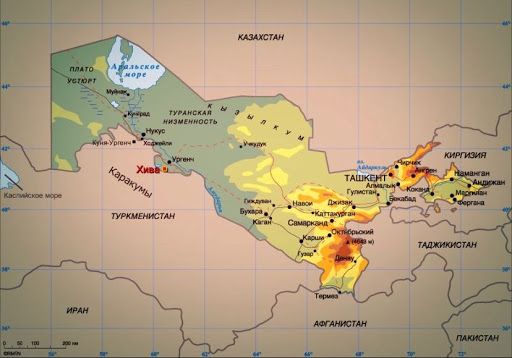 Аль-Маджусі - маг
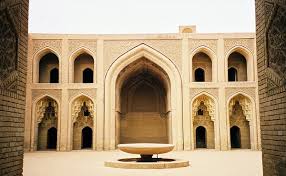 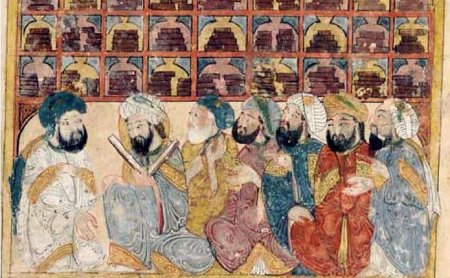 Багдад
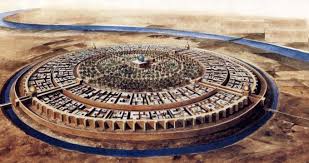 Дім мудрості
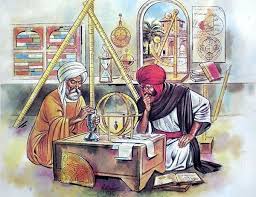 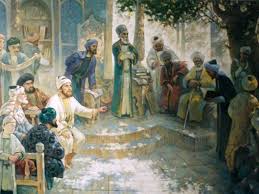 Твори аль-Хорезмі
«Книга про індійську арифметику»; 
«Коротка книга відновлення і протиставлення»; 
«Астрономічні та тригонометричні таблиці» (зідж); 
«Книга картини Землі»; 
«Книга про побудову астролябії»; 
«Книга про дії за допомогою астролябії»; 
«Книга про сонячний годинник»; 
«Трактат про визначення ери євреїв і їх свята»; 
«Книга історії».
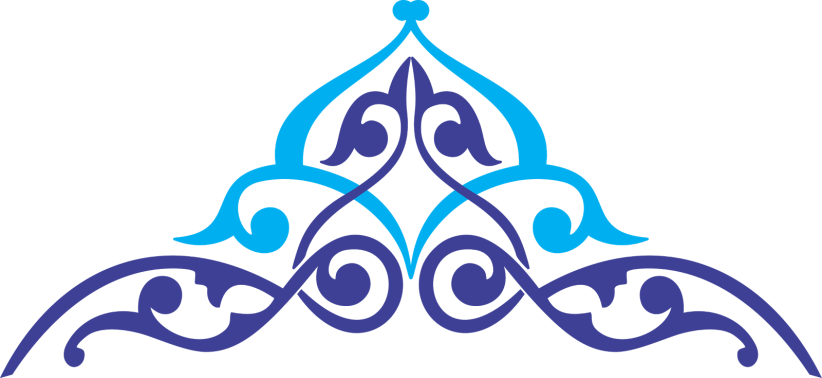 «Книга про індійську арифметику»
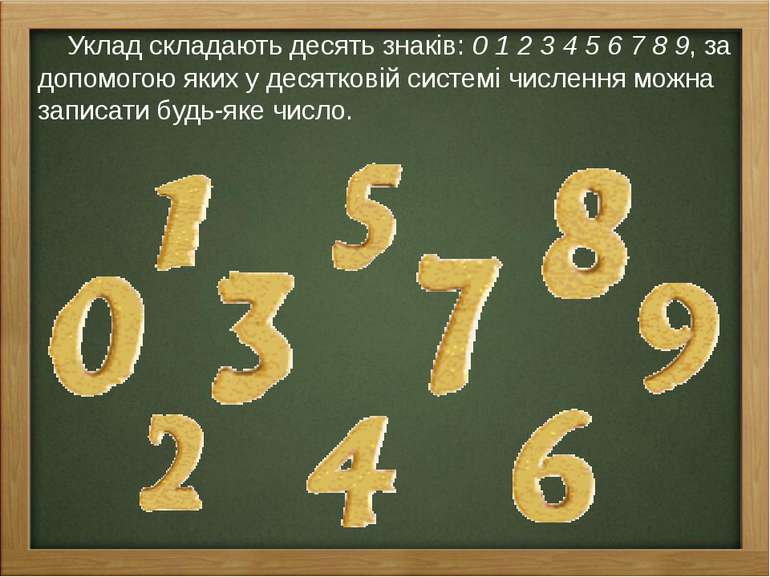 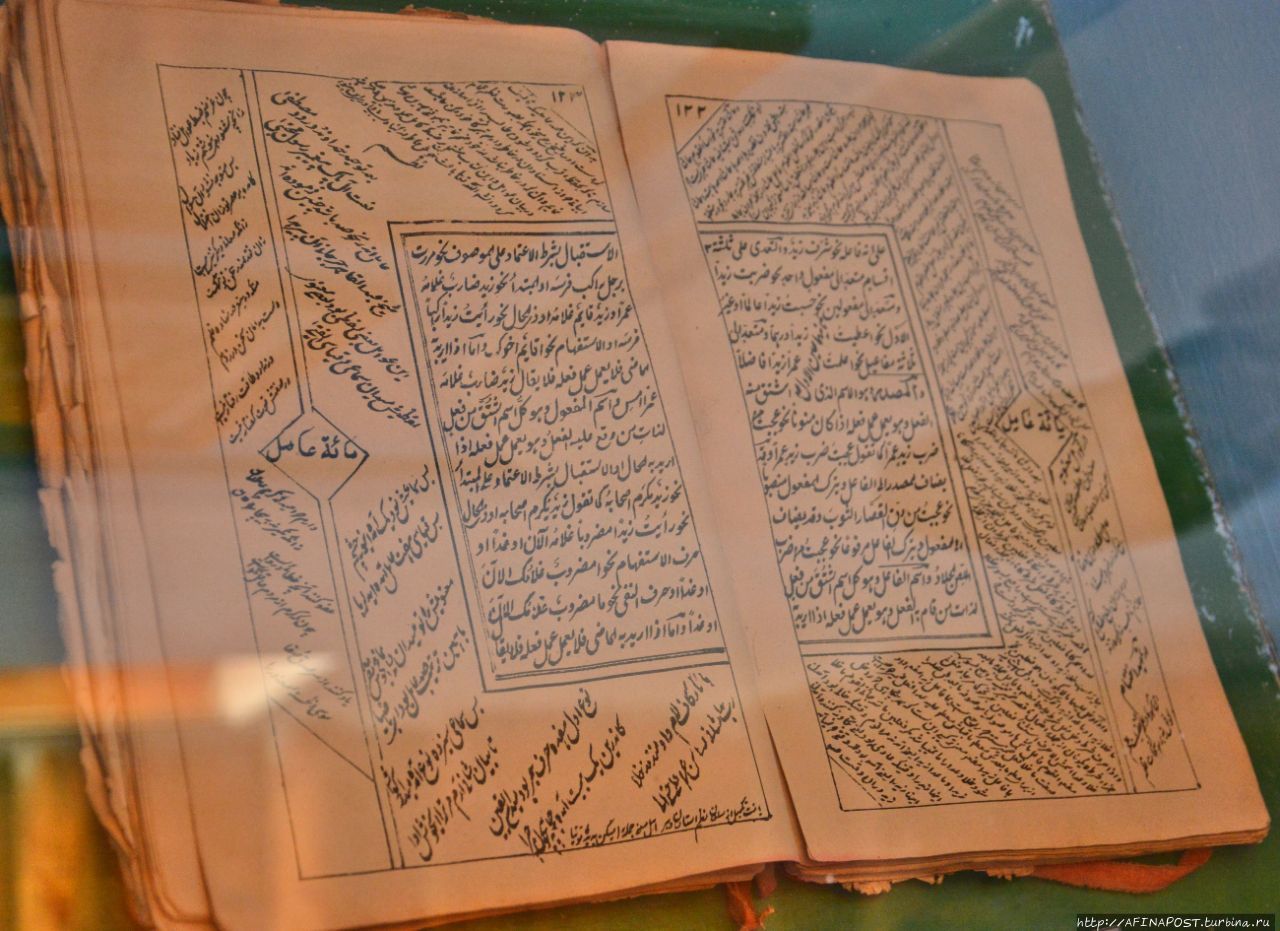 алгоритм
«Кітаб аль-джебр валь мукабала»«Книга про відновлення і протиставлення»
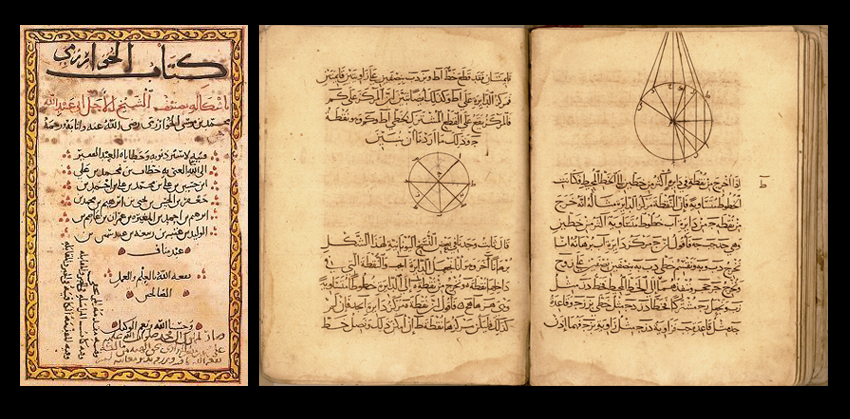 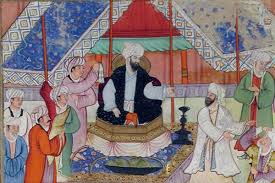 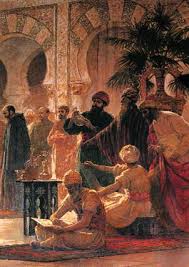 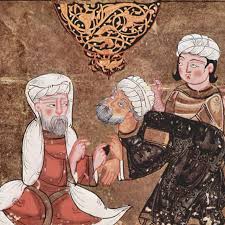 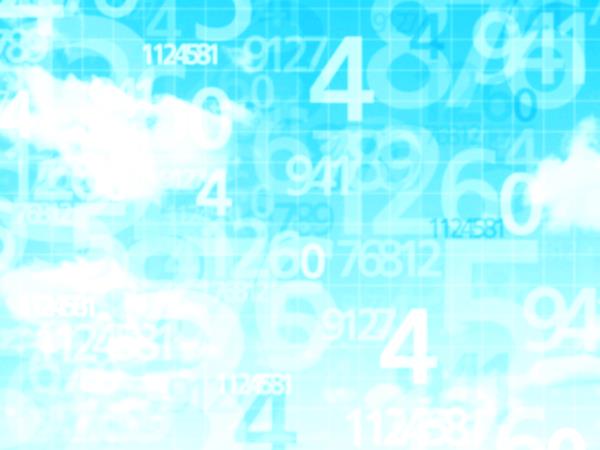 «Аль-джебр» - відновлення
Перенесення членів рівняння
 з однієї частини в іншу
«Валь - мукабала» - протиставлення
Зведення подібних доданків
АЛГЕБРА
Аль-джебр
Решітка аль-Хорезмі
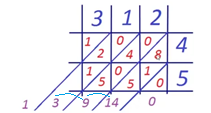 https://www.youtube.com/watch?v=KfPc-oLJCIM
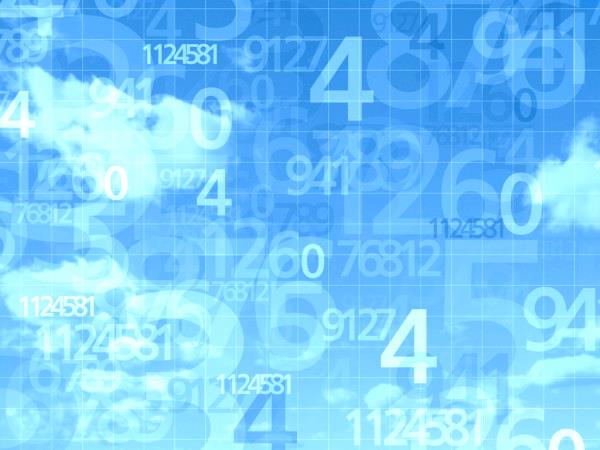 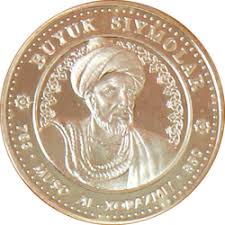 Аль-
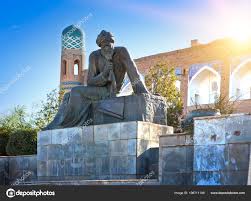 Хорезмі
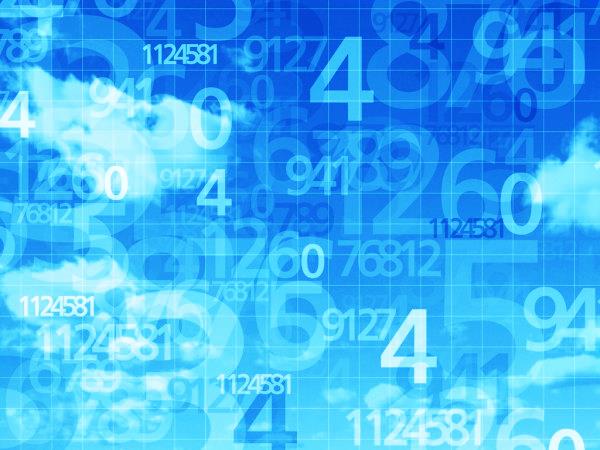 ‘
Дякую
за
увагу